Thứ … ngày … tháng … năm 2022
Bài 25 – Tiết 3
Nghe viết:
Những bậc đá chạm mây
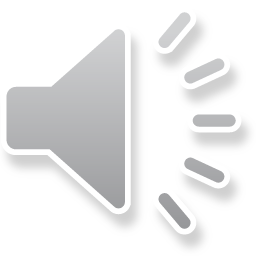 YÊU CẦU CẦN ĐẠT
- Viết đúng chính tả bài thơ “Những bậc đá chạm mây” trong khoảng 15 phút.
- Tìm đúng từ ngữ có tiếng bắt đầu bằng ch/tr;   chứa vần ân/âng
Những bậc đá chạm mây
Sau năm lần sim ra quả, con đường lên núi đã hoàn thành. Nhờ đó, mọi người có thể lên xuống núi dễ dàng. Cả xóm biết ơn cố Đương, tặng thêm cho ông một tên mới là cố Ghép. Ngày nay, con đường vượt núi gọi là Truông Ghép vẫn còn ở phía nam dãy núi Hồng Lĩnh.
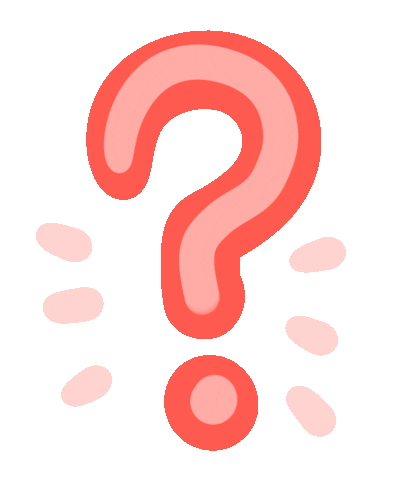 Đoạn văn nói về nội dung gì?
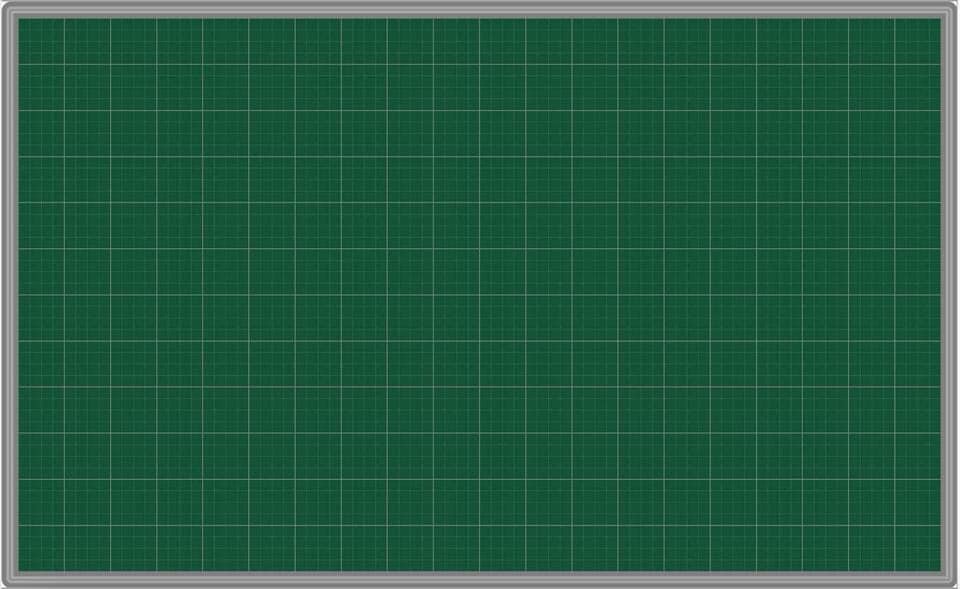 Những bậc đá chạm mây
Sau năm lần sim ra quả, con đường lên núi đã hoàn thành. Nhờ đó, mọi người.
có thể lên xuống núi dễ dàng. Cả xóm biết ơn cố Đương, tặng thêm cho ông một tên
mới là cố Ghép. Ngày nay, con đường vượt núi gọi là Truông Ghép vẫn còn ở phía
nam dãy núi Hồng Lĩnh.
Đọc thầm đoạn văn và thực hiện các yêu cầu
1. Gạch chân dưới tiếng/từ khó đọc, dễ viết sai.
2. Em cần lưu ý điều gì khi trình bày bài viết.
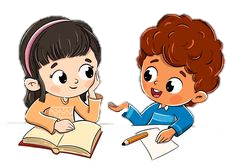 Lưu ý khi trình bày
Lùi vào 1 ô ly
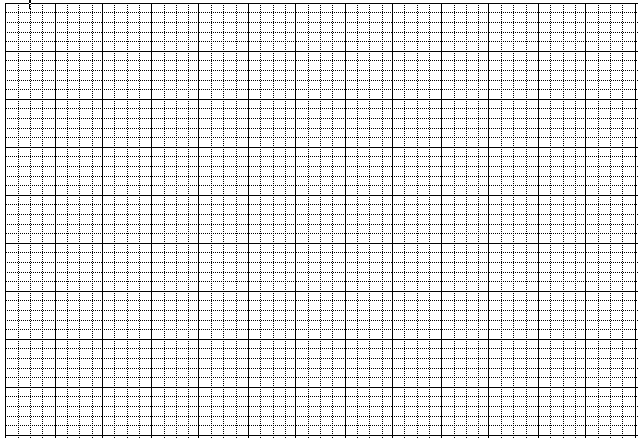 Sau năm lần sim ra quả, con đường lên...
Cuối mỗi câu có dấu chấm.
Lưu ý về tư thế ngồi viết
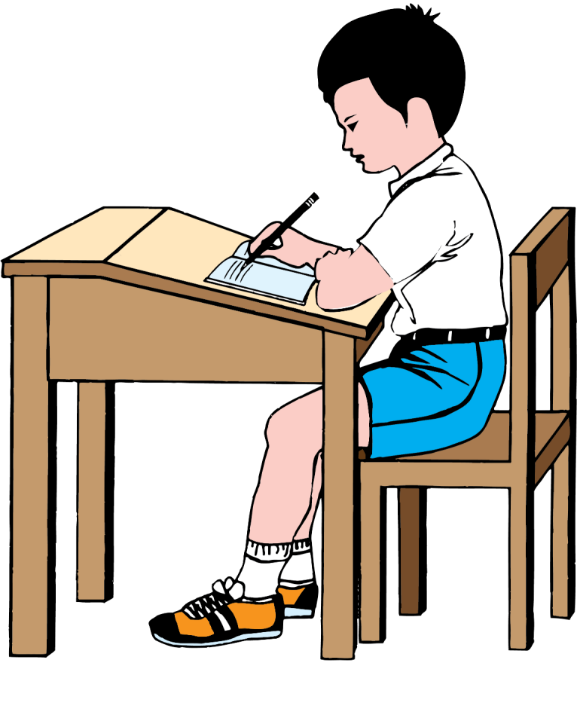 1 tay cầm viết
1 tay giữ trang vở
Thẳng lưng
Chân đặt đúng vị trí
Khoảng cách từ mắt đến vở 25 – 30cm
Nghe – viết
Những bậc đá chạm mây
Tiêu chí đánh giá
1. Sai không quá 5 lỗi 
2. Chữ viết rõ ràng, sạch đẹp
3. Trình bày đúng hình thức
Em hãy tự đánh giá phần viết của mình và của bạn
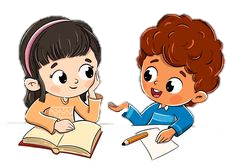 2. Làm bài tập a hoặc b
a. Chọn ch hoặc tr thay cho ô vuông
Buổi       iều hiền hòa  
Dung dăng dung dẻ
Mặt        ời thỏ thẻ 
      ẳng về nhà đâu.
               (Theo My Linh)
Buổi sáng ó o
Gà        ống gọi đấy
Mặt        ời mau dậy
Đỏ xinh câu        ào.
Buổi       ưa         ên cao  
Mặt        ời tung nắng 
Đùa cùng mây       ắng
Ú òa ú òa.
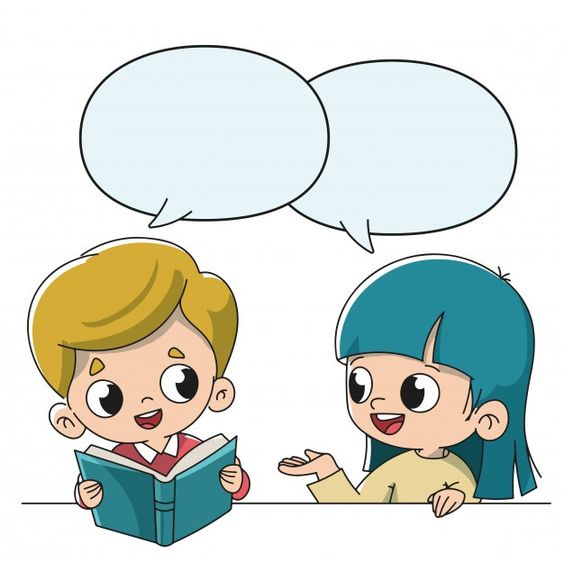 THẢO LUẬN NHÓM
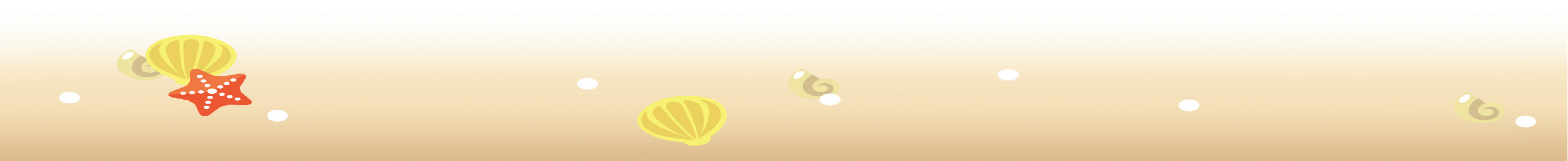 Trình bày
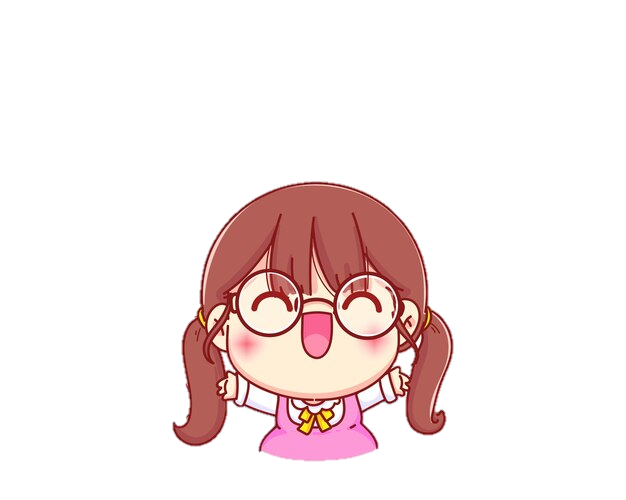 Nhận xét
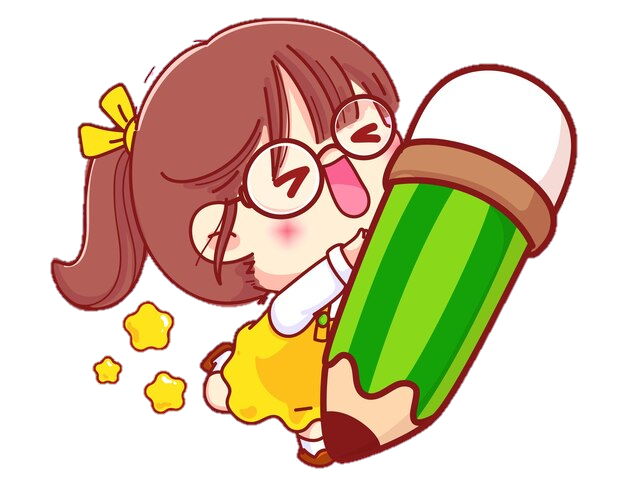 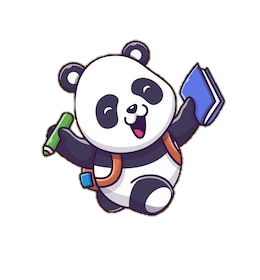 a. Chọn ch hoặc tr thay cho ô vuông
Buổi sáng ó o
Gà trống gọi đấy
Mặt trời mau dậy
Đỏ xinh câu chào.
Buổi chiều hiền hòa  
Dung dăng dung dẻ
Mặt trời thỏ thẻ 
Chẳng về nhà đâu.
               (Theo My Linh)
Buổi trưa trên cao  
Mặt trời tung nắng 
Đùa cùng mây trắng
Ú òa ú òa.
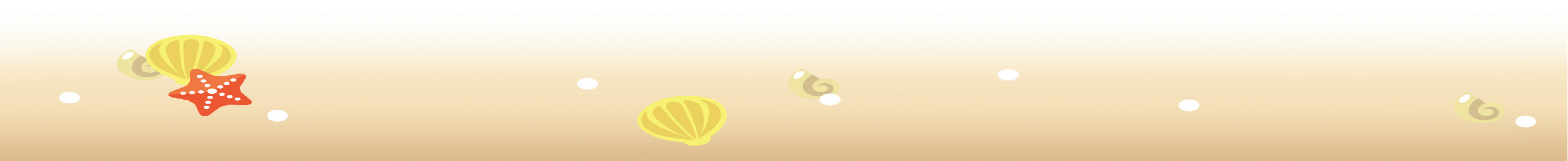 3. Tìm thêm các từ ngữ có tiếng bắt đầu bằng ch, tr.
mặt trời
trong sáng
chân lí
chiều chuộng
trào dâng
màu trắng
chân thành
chào hỏi
trân trọng
chúc mừng
chau chuốt
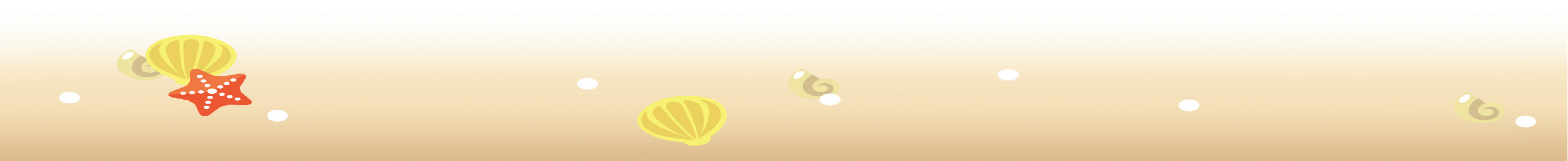 Củng cố
Về nhà
Kể lại vài chi tiết em yêu thích trong câu chuyện “Những bậc đá chạm mây” cho người thân nghe.
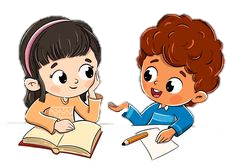 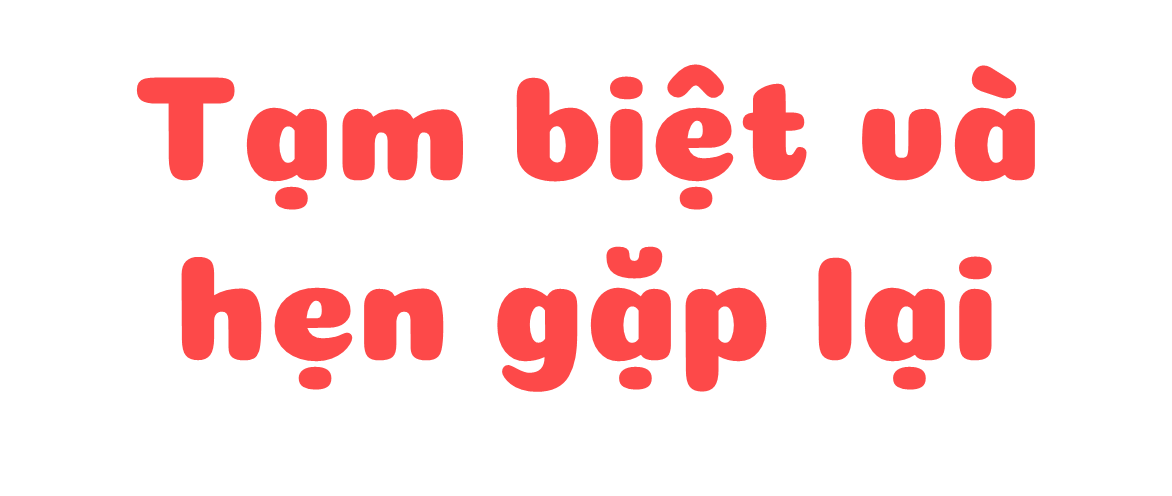 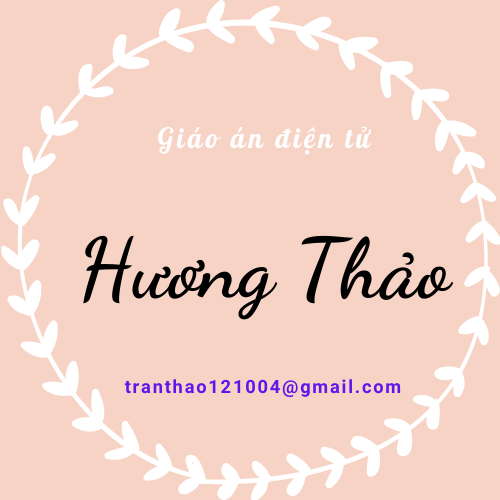